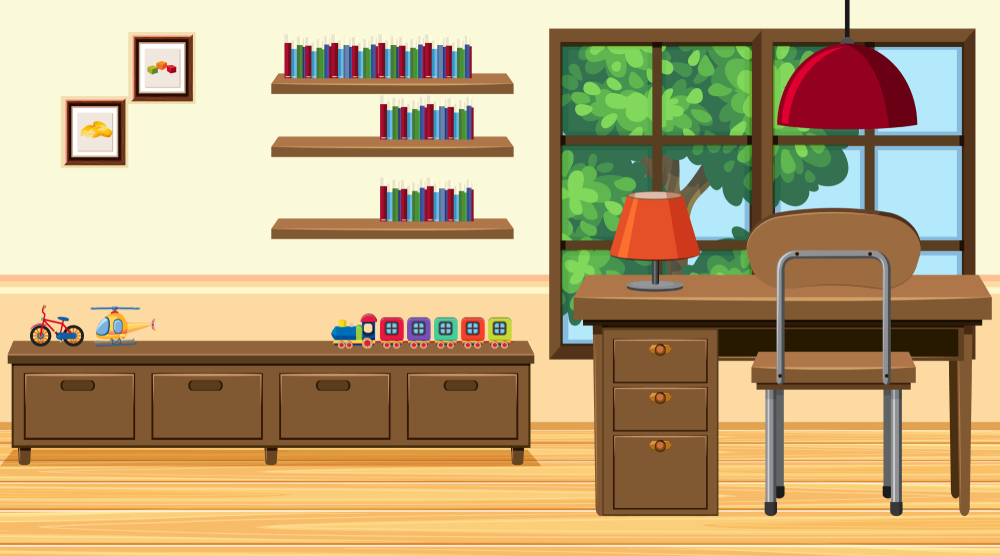 Thứ  ...  Ngày ...  Tháng ...  năm ...…
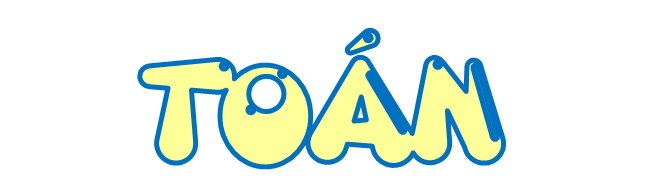 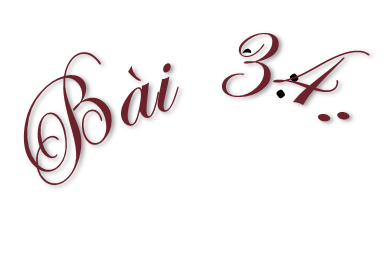 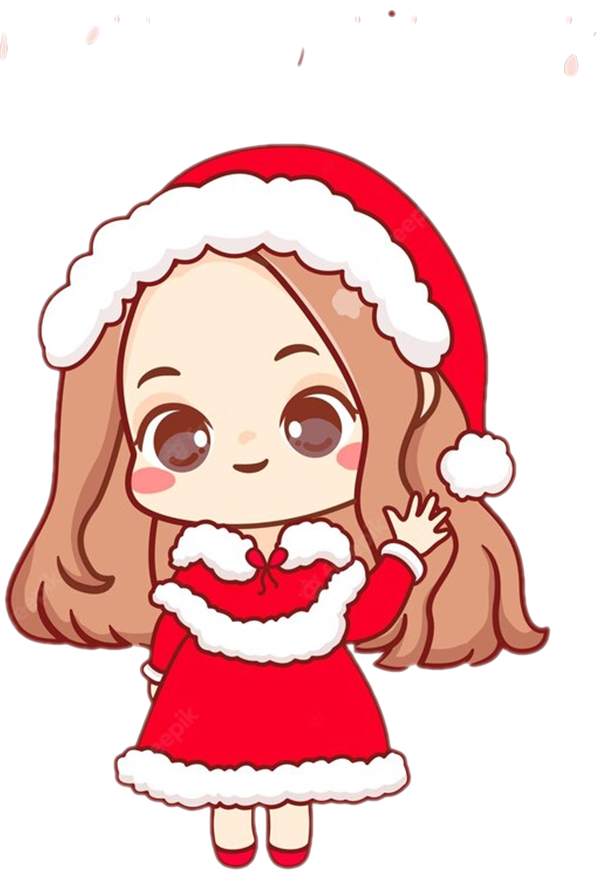 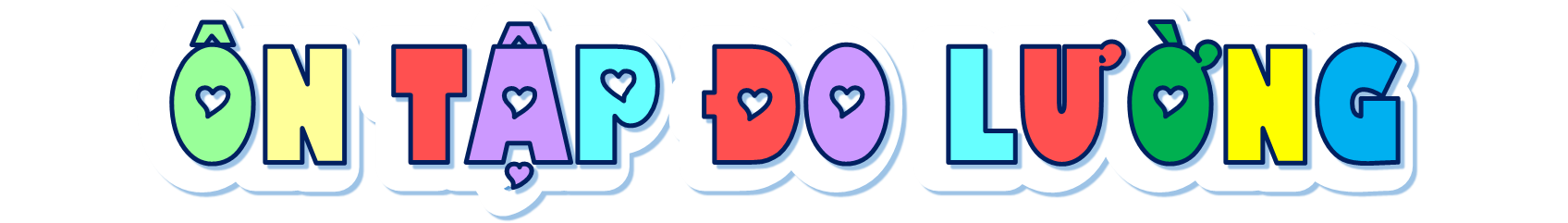 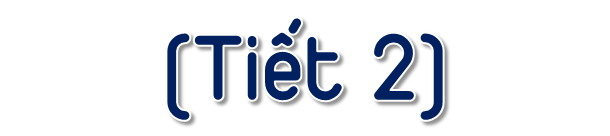 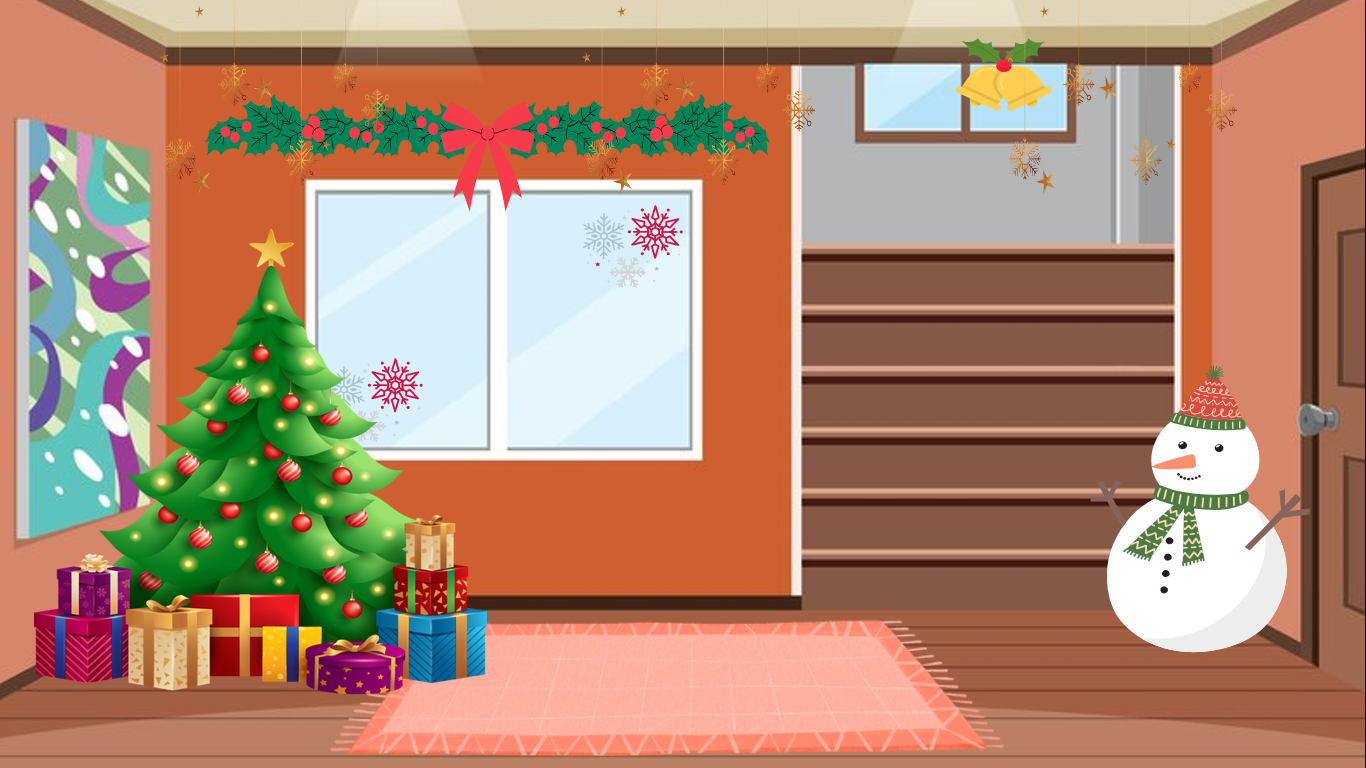 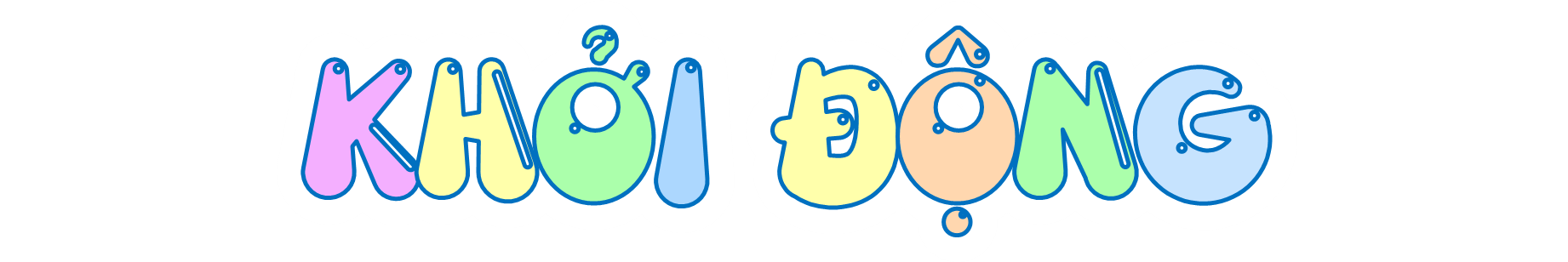 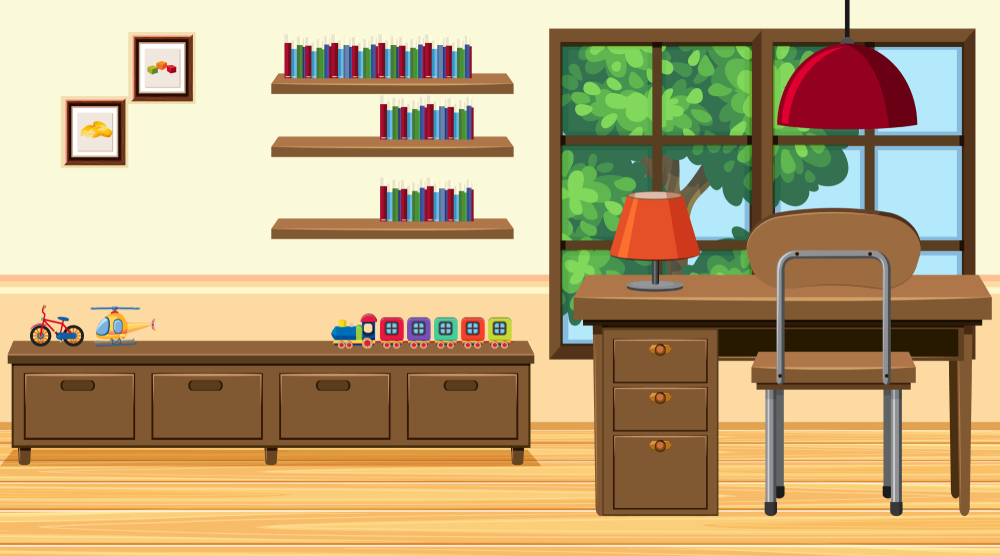 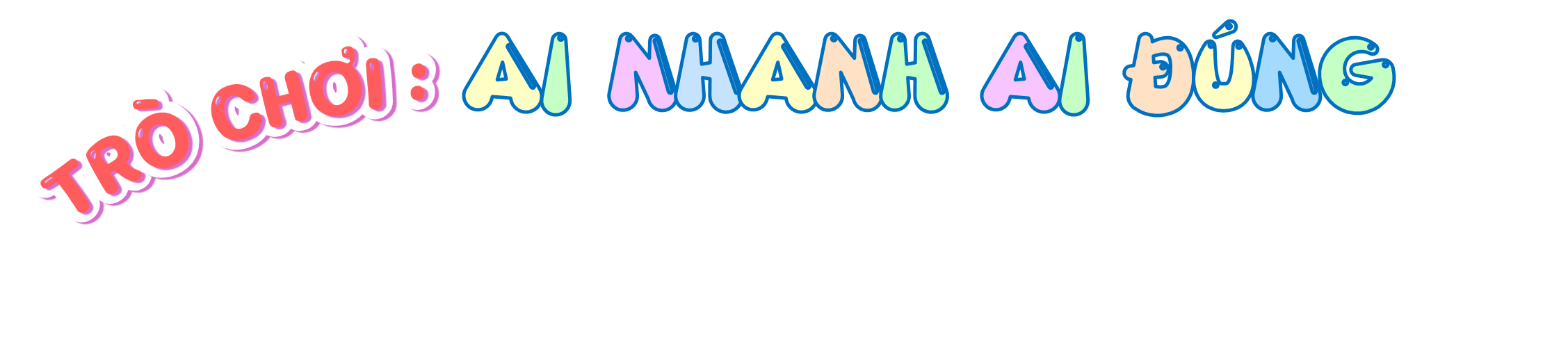 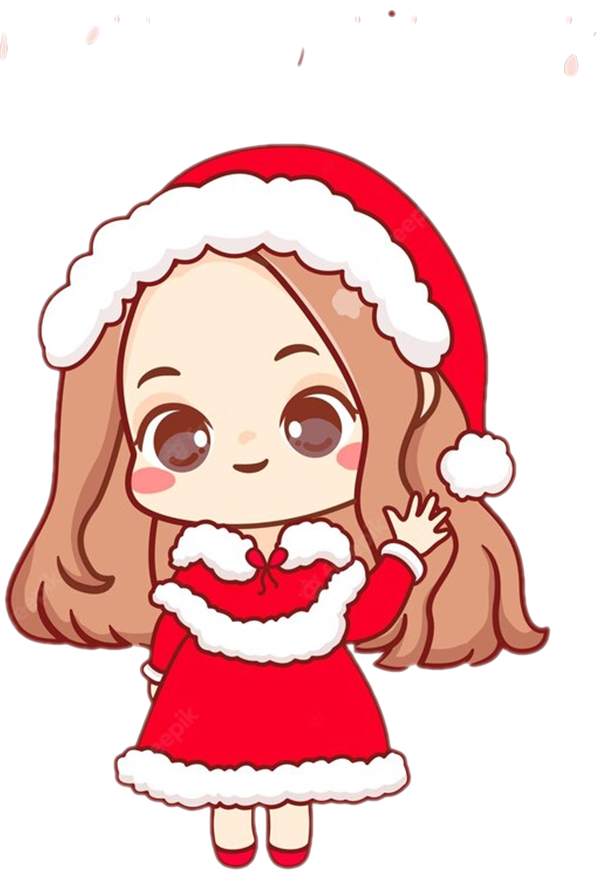 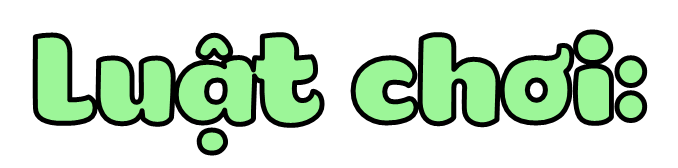 Hãy cùng lắng nghe cô giáo đọc câu hỏi và trả lời bằng cách giơ tay. Bạn giơ tay nhanh nhất và đưa ra đáp án đúng sẽ chiến thắng.
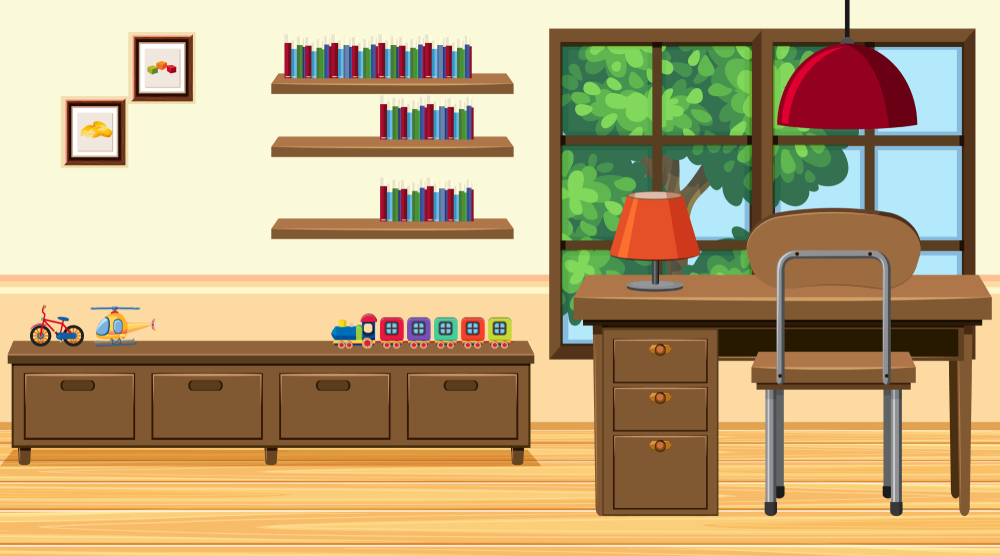 Câu 1. 7,34 km + 3,4 km = ?
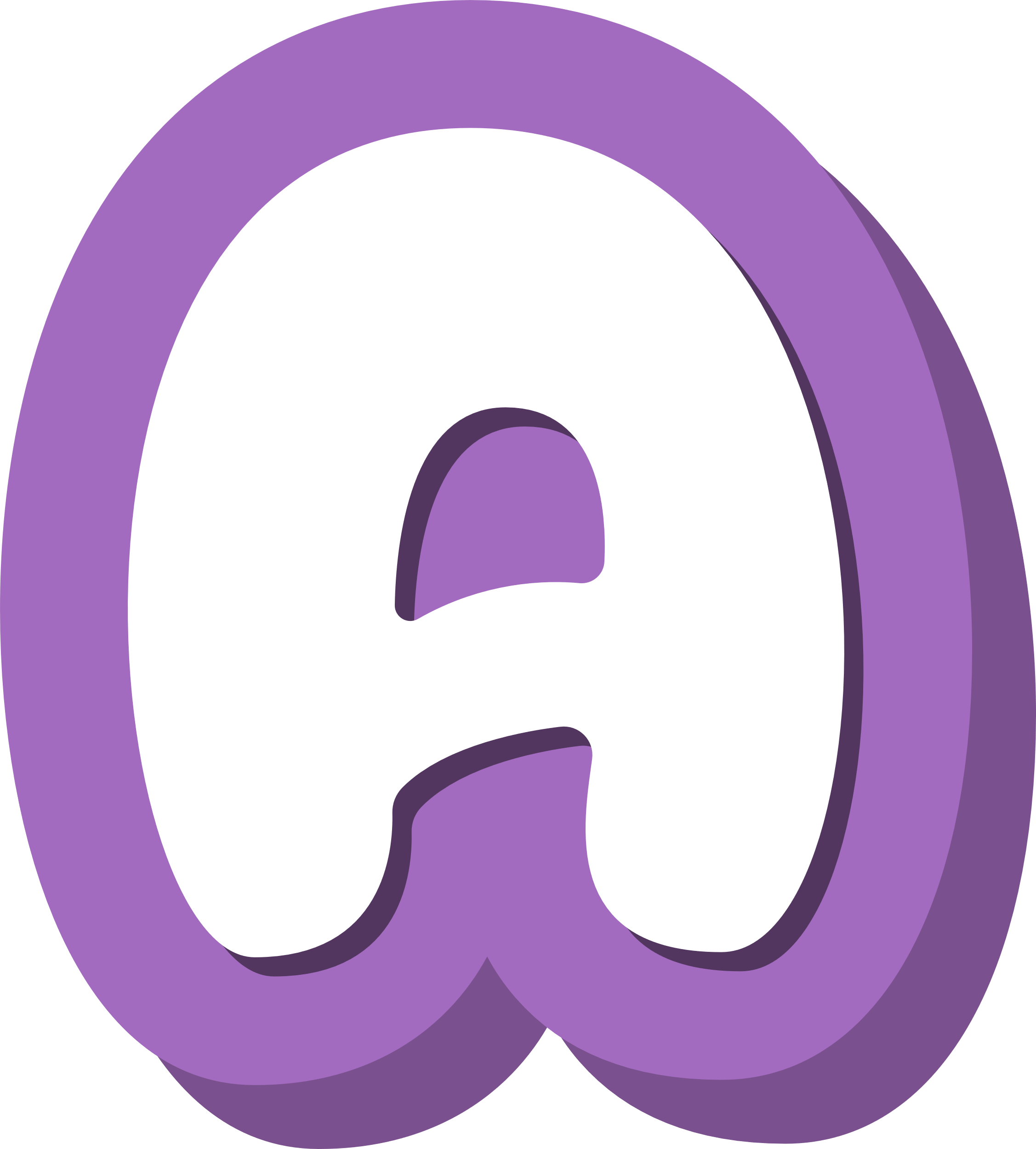 8,9 km
10,4 km
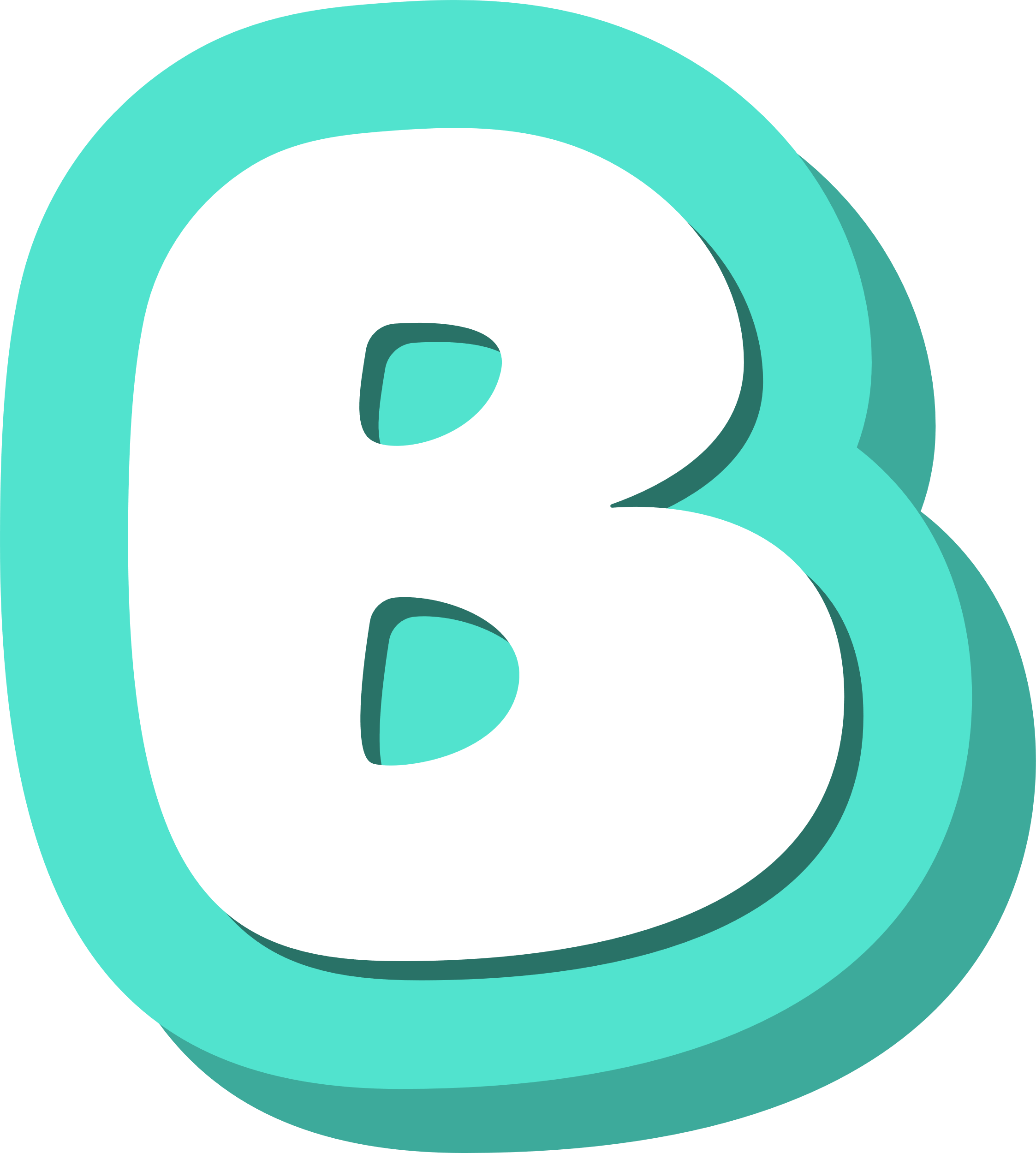 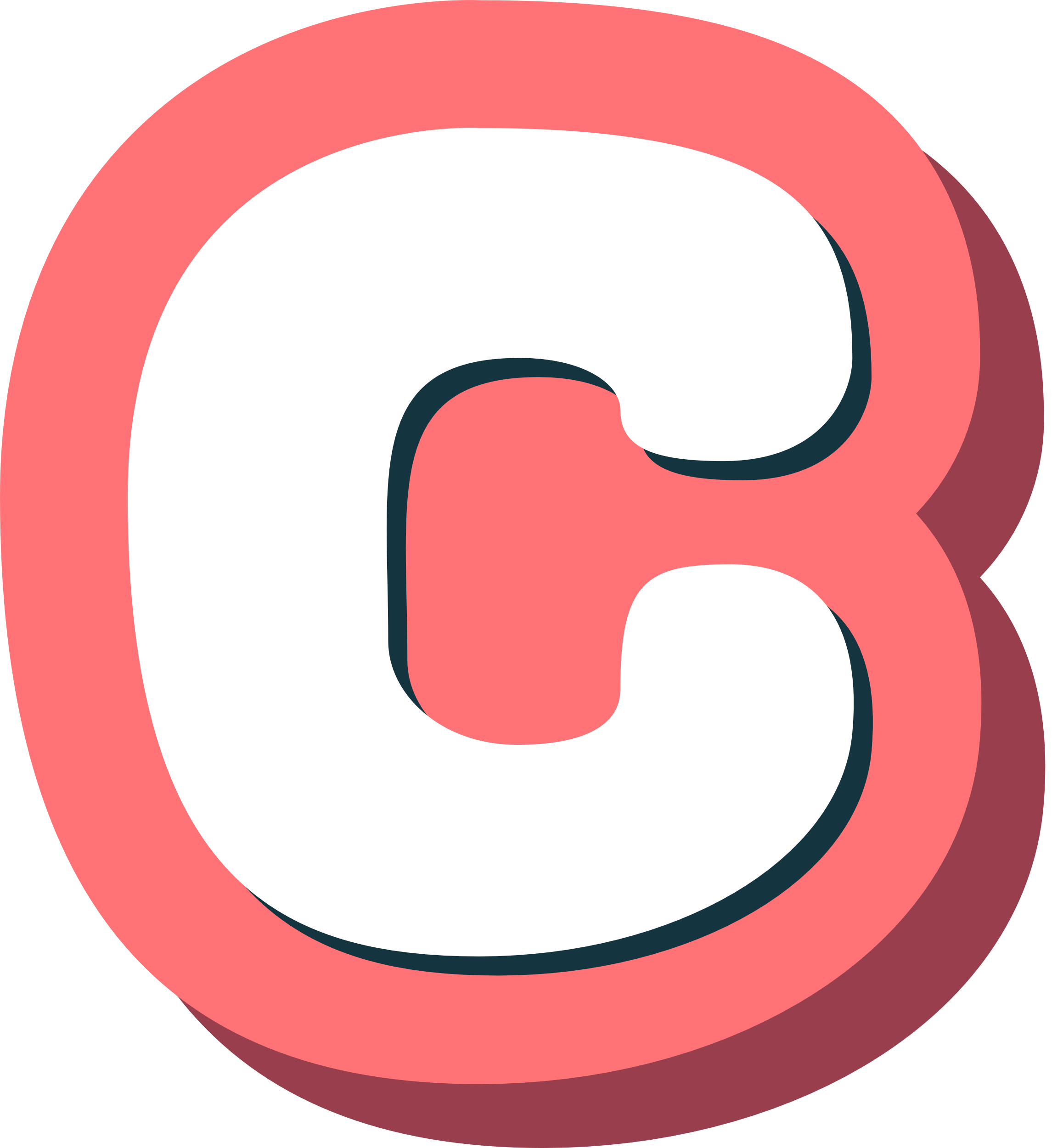 10,1 km
10,74 km
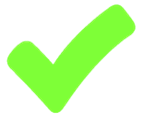 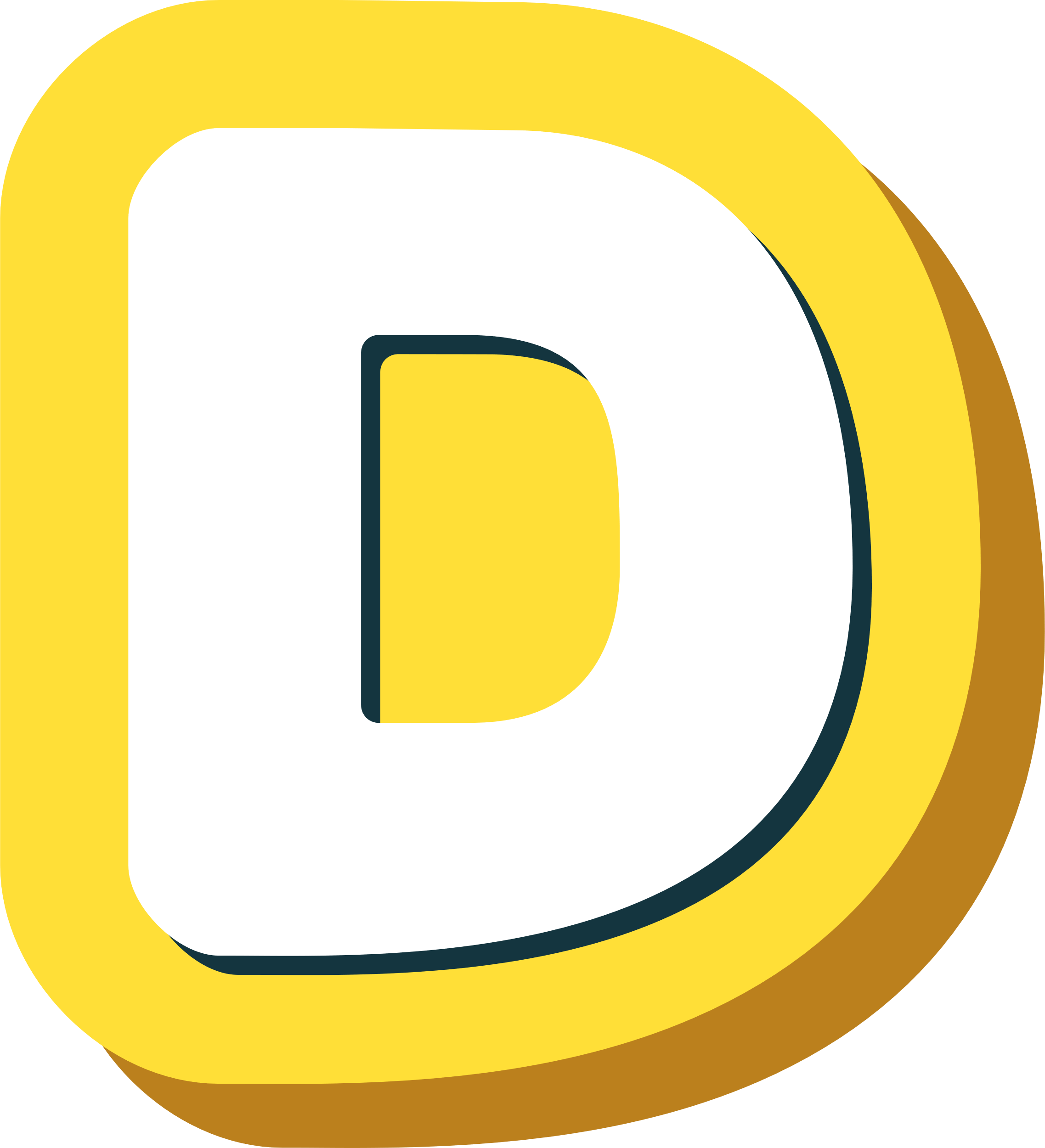 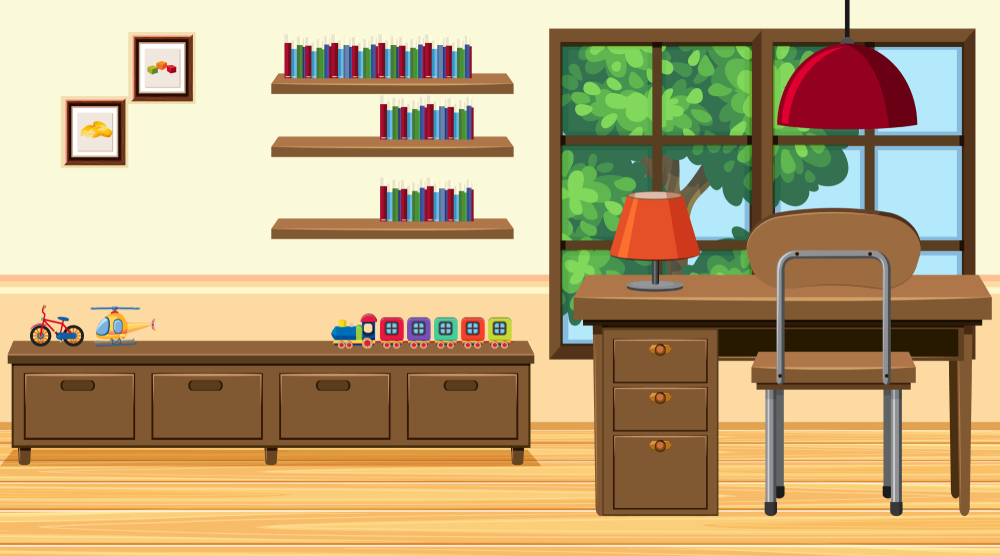 Câu 2. 7,6kg - 2,5kg = ?
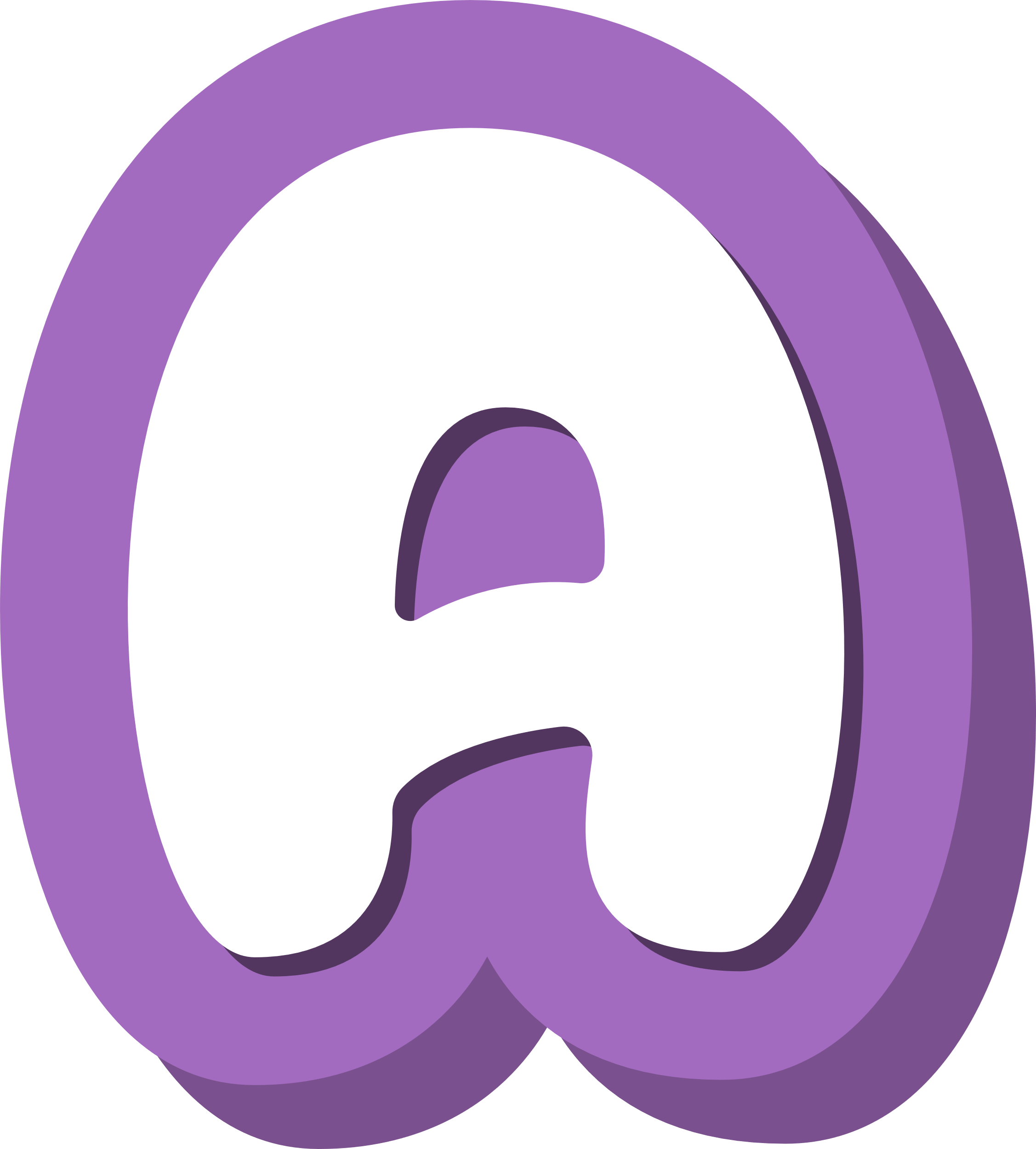 5,1 kg
10,1 kg
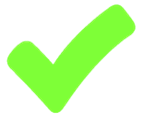 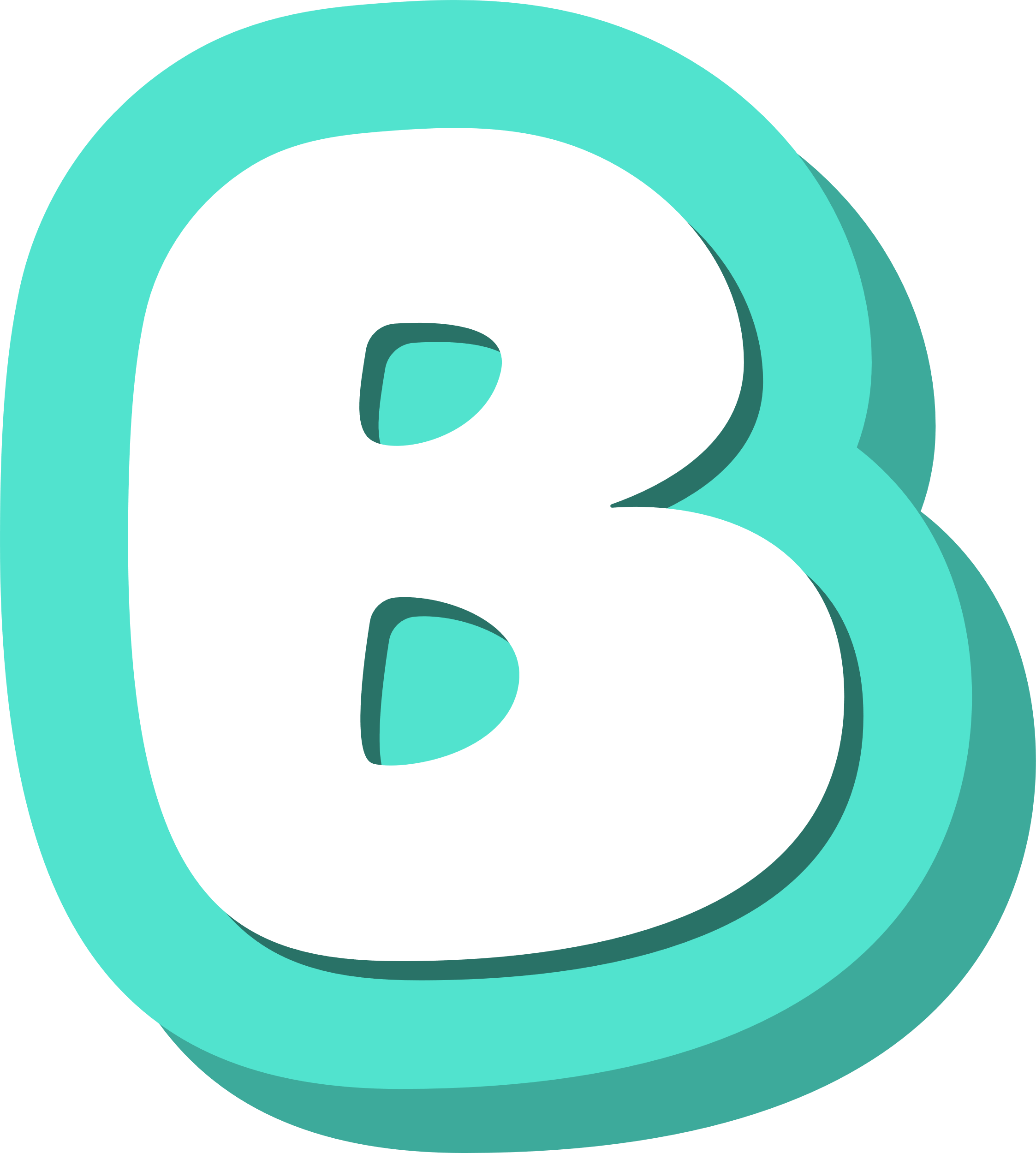 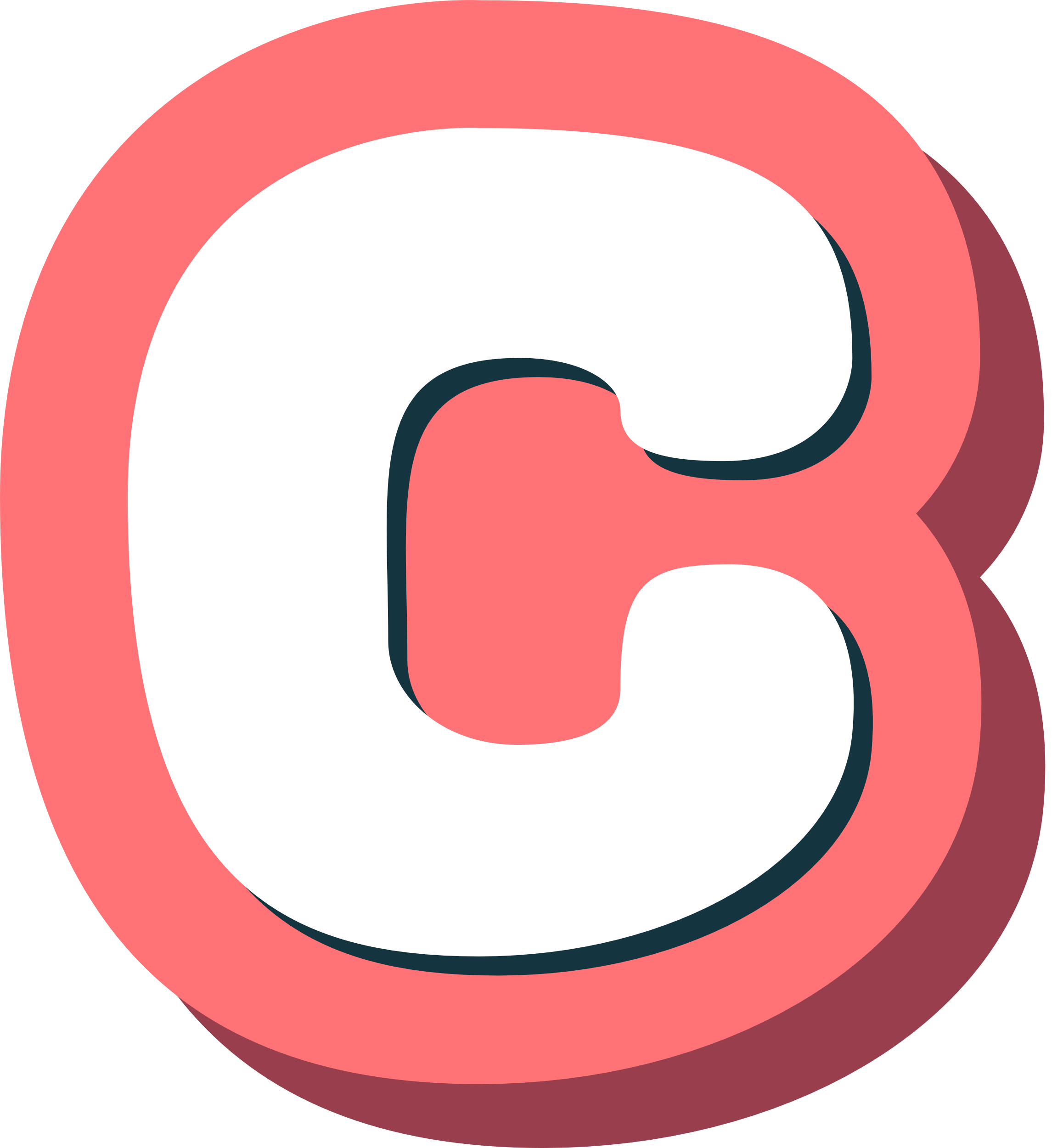 4,9 kg
5 kg
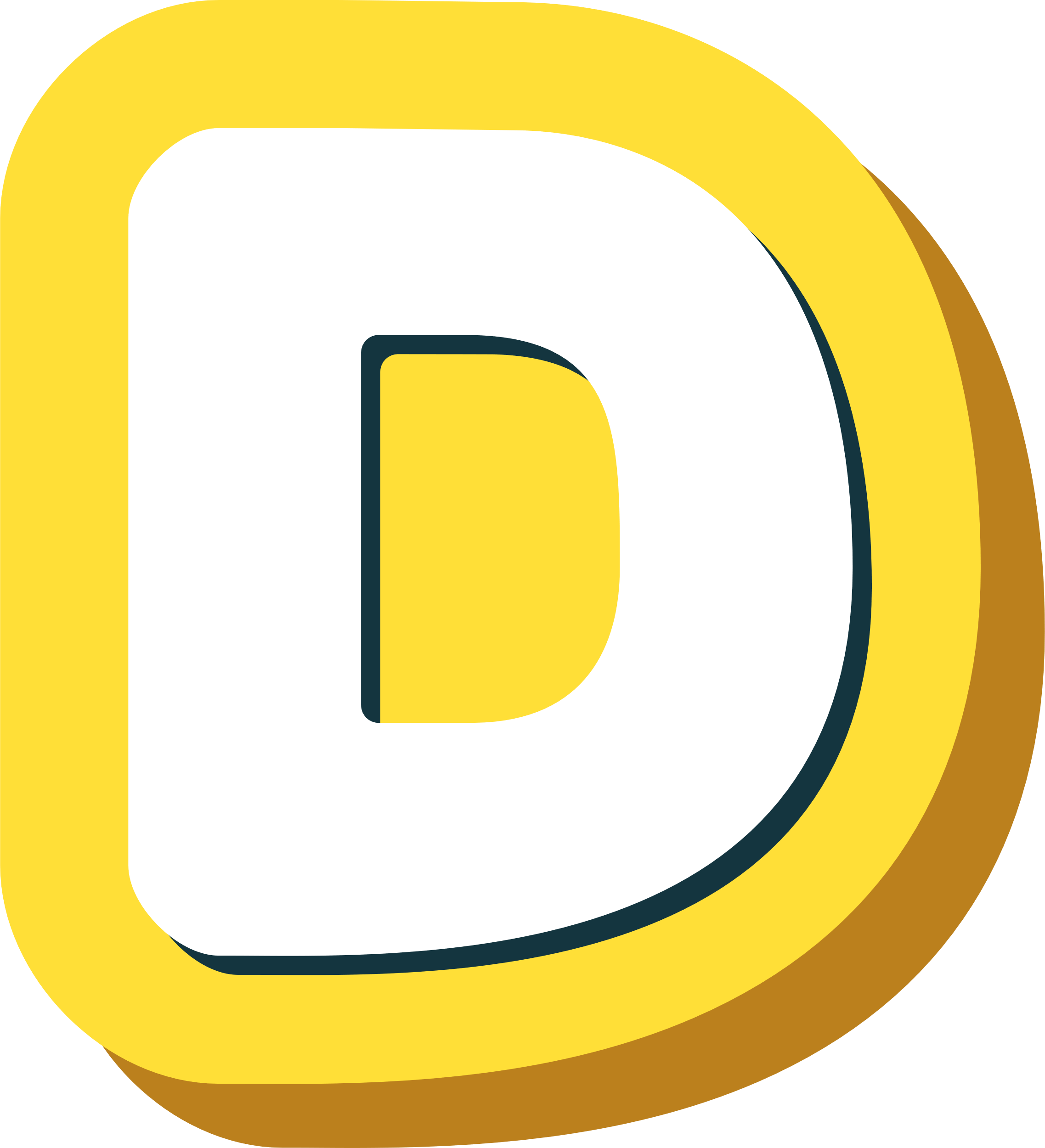 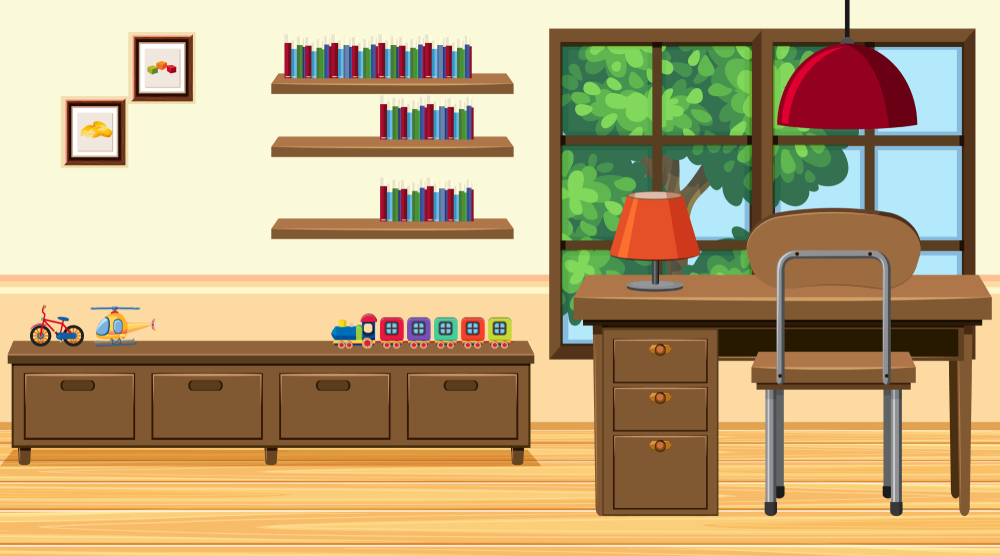 Câu 3. 49,7 ha : 7 = ?
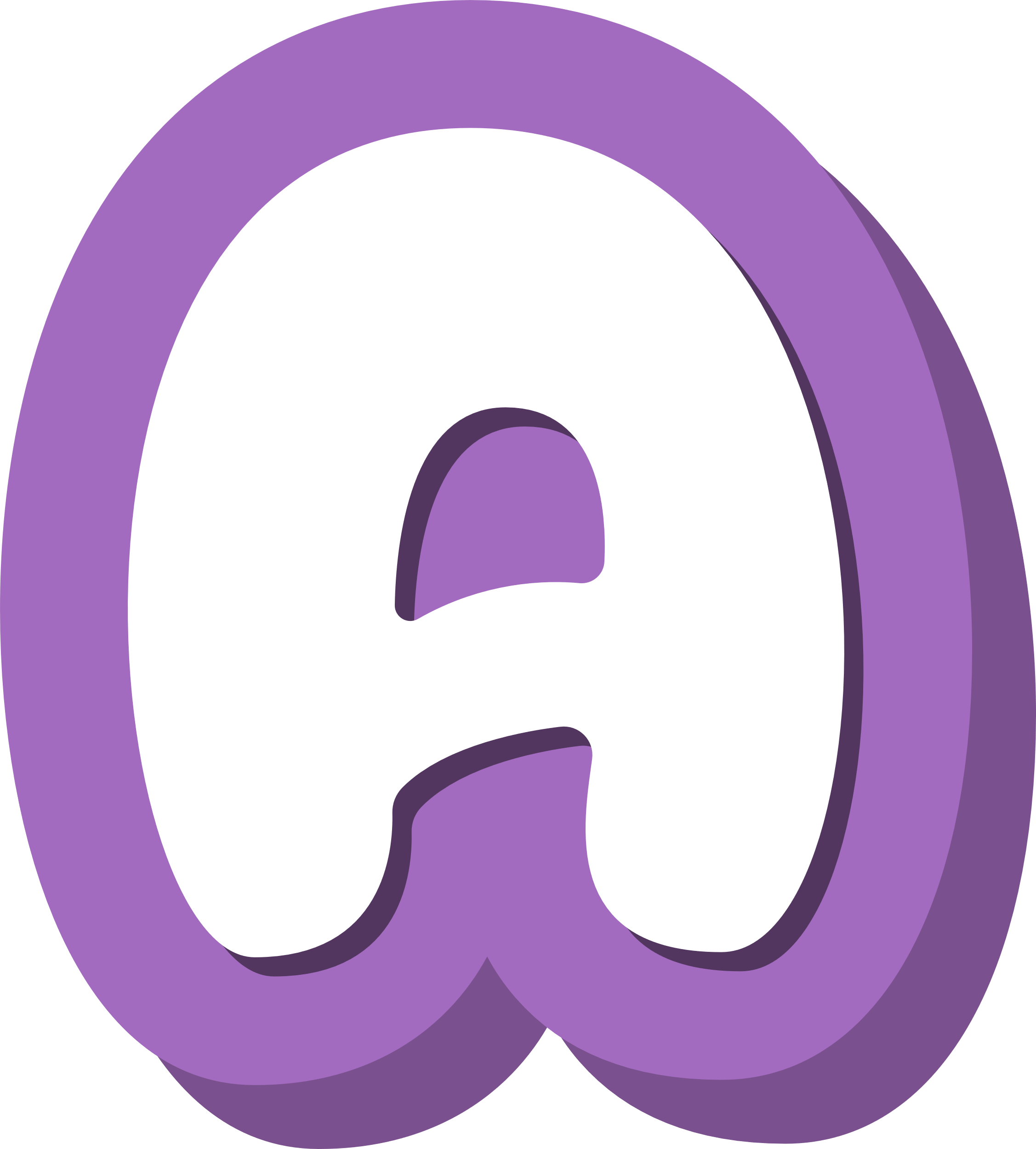 7 ha
7,2 ha
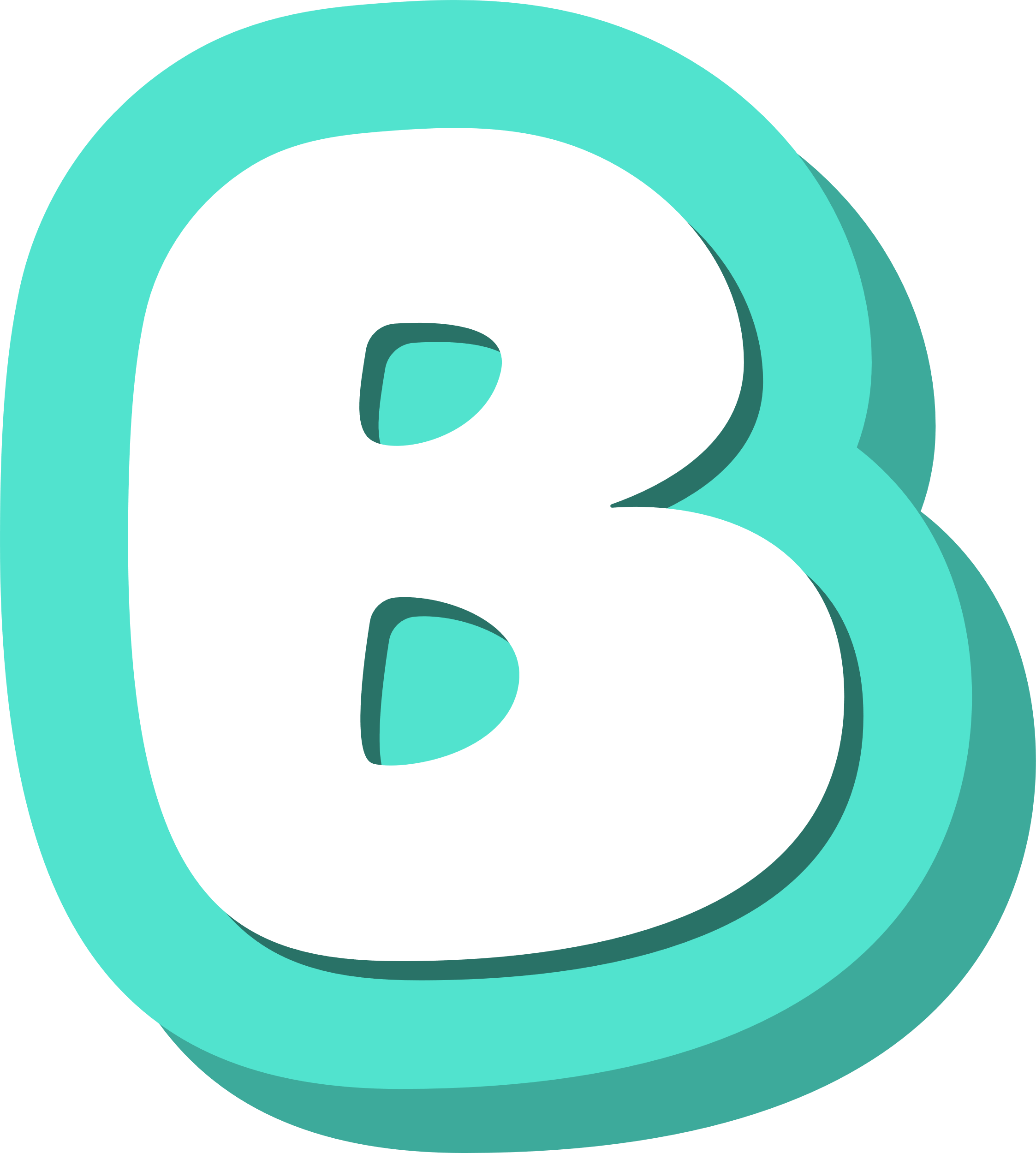 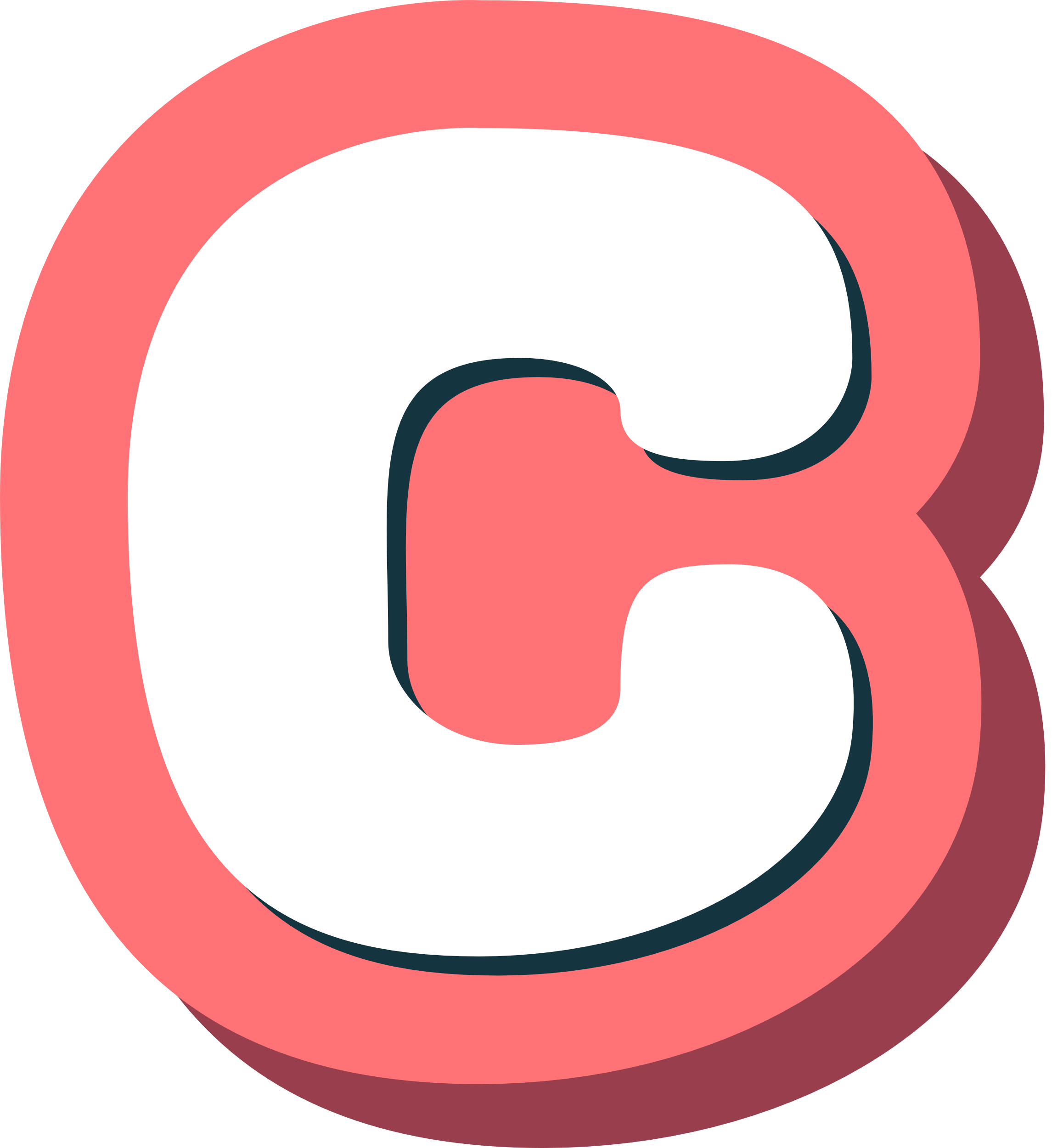 7,1 ha
6,9 ha
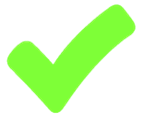 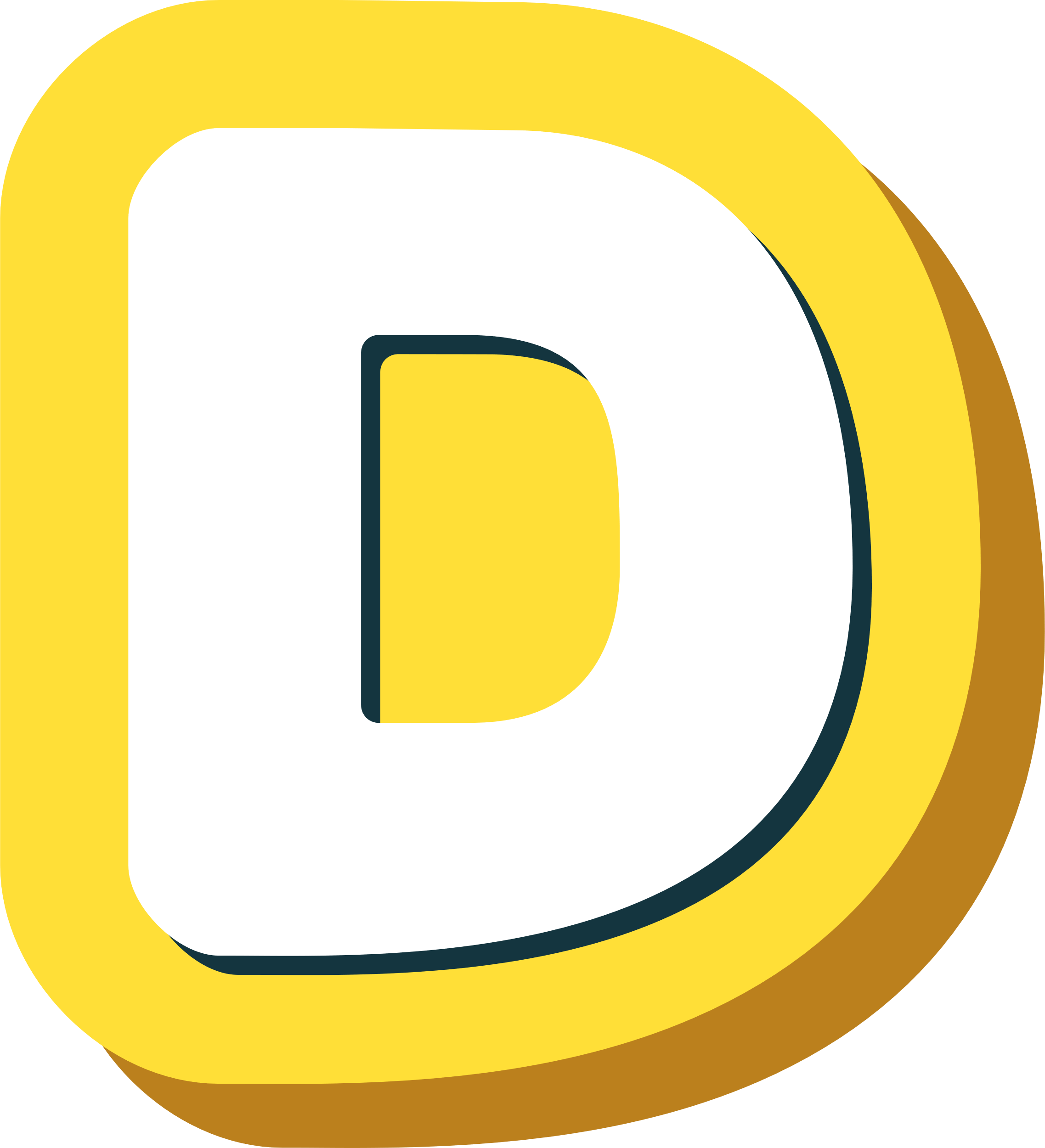 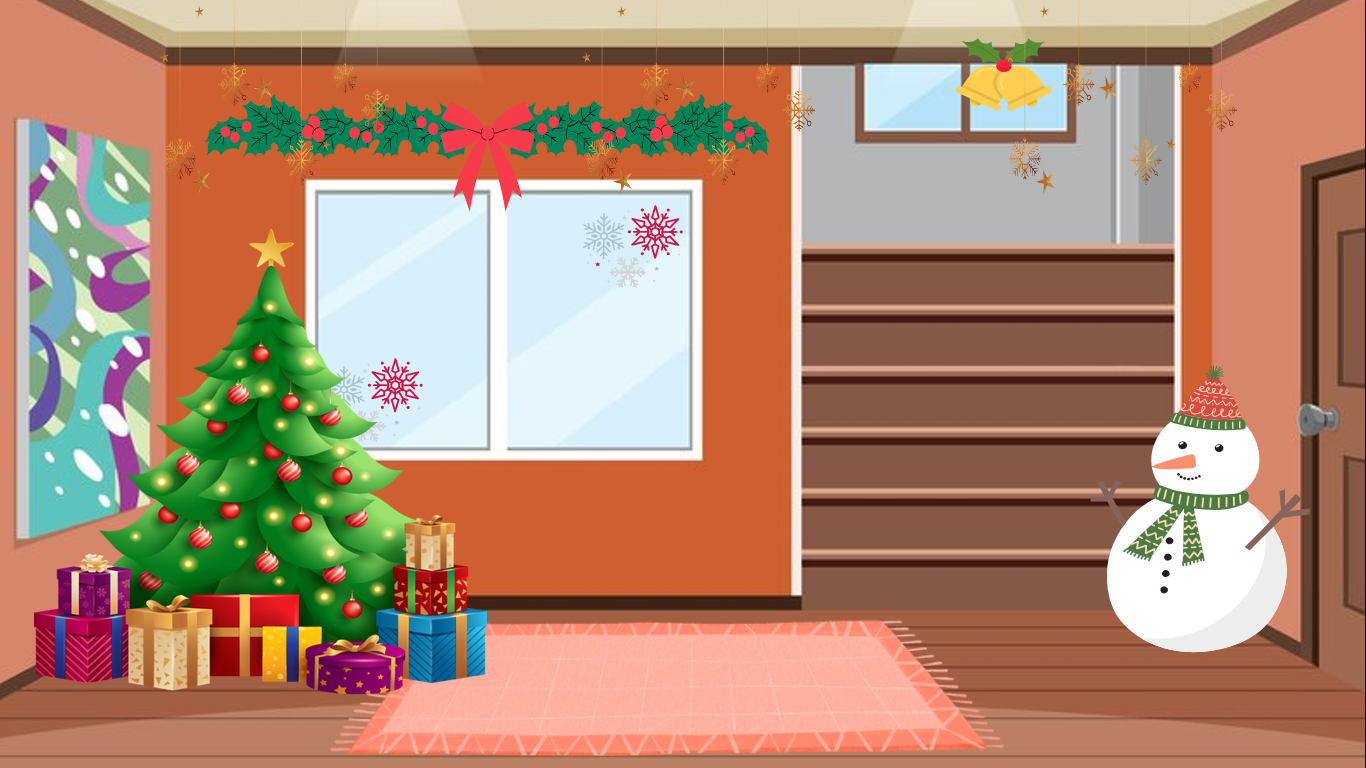 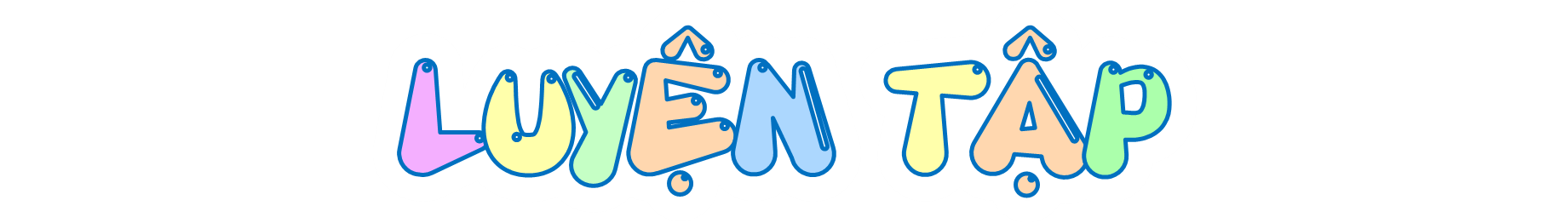 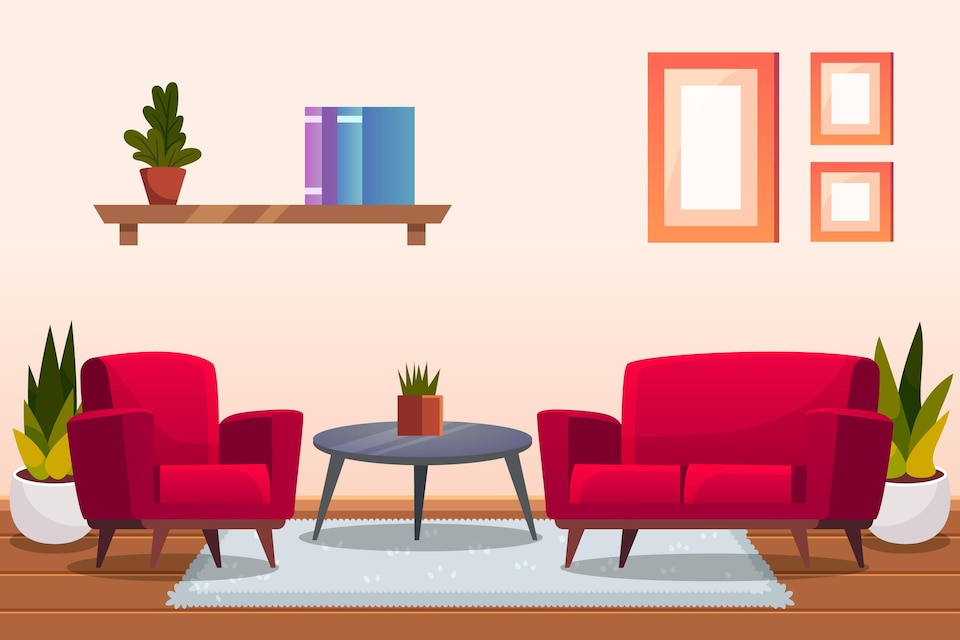 1
Tìm số thập phân thích hợp.
a)
?
6,34
5,36
?
5 m 360 mm =              m
634 cm =             m
?
6,205
0,565
6 tấn 205 kg =              tấn
?
565 g =                kg
?
0,75
750 m =             km
3,54
?
3 540 kg =                tấn
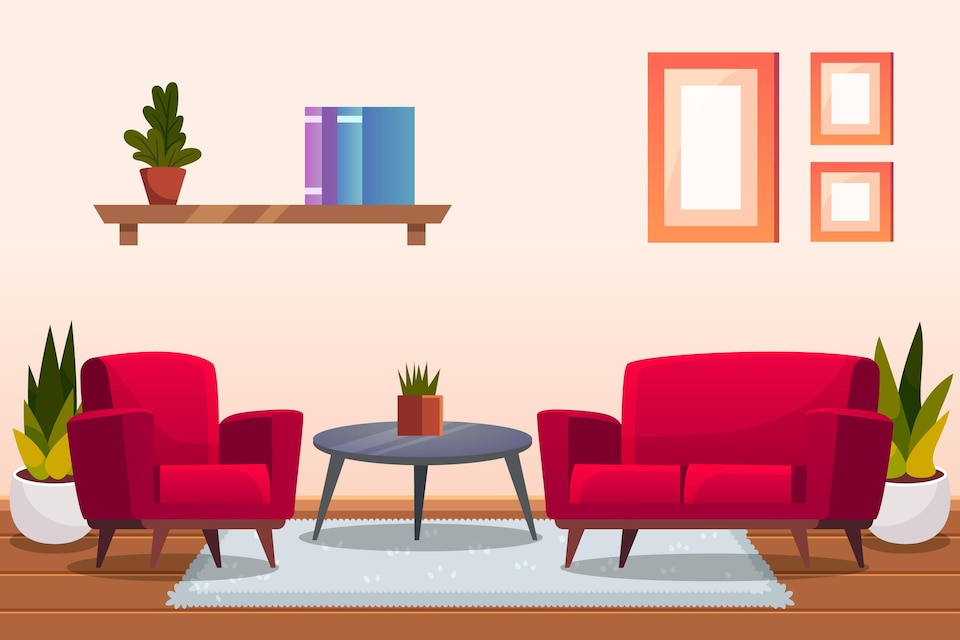 1
Tìm số thập phân thích hợp.
a)
?
5,18
2,36
?
5 m2 18 dm2 =              m2
236 dm2 =            m2
3,45
?
48,09
?
48 km2 9 ha =               km2
345 ha =             km2
0,8
?
80 mm2 =             cm2
?
0,52
52 ha =               km2
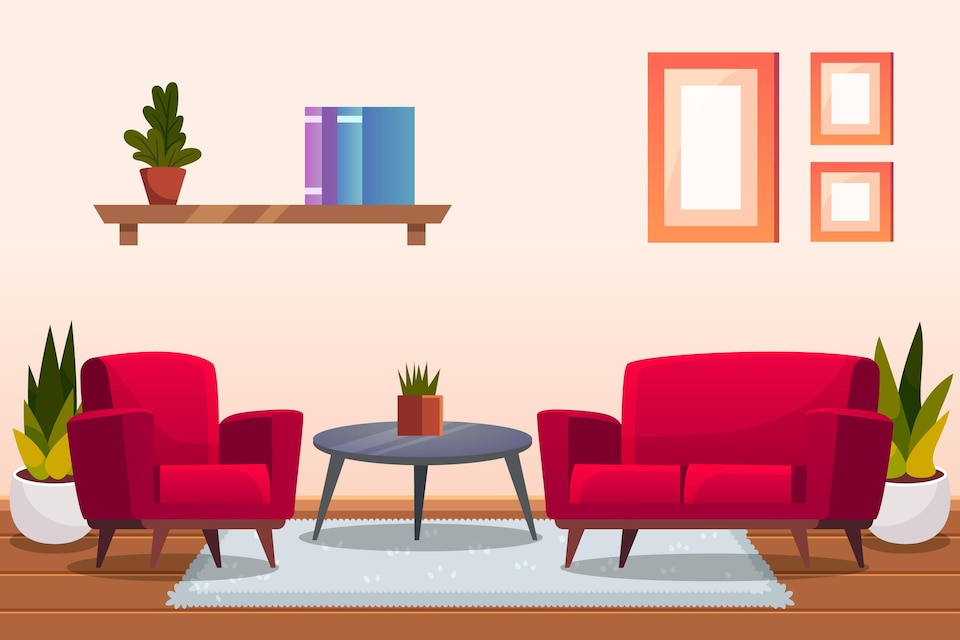 2
Đường từ nhà Hùng đến trường gồm đoạn đường xuống dốc dài 650 m và đoạn đường lên dốc dài gấp đôi đoạn đường xuống dốc. Hỏi đường từ nhà Hùng đến trường dài bao nhiêu ki-lô-mét?
Bài giải:
Đoạn đường lên dốc là:
650 × 2 = 1 300 (m)
Đường từ nhà Hùng đến trường dài số ki-lô-mét là:
650 + 1 300 = 1 950 (m)
Đổi 1 950 m = 1,95km
Đáp số: 1 ,950 km
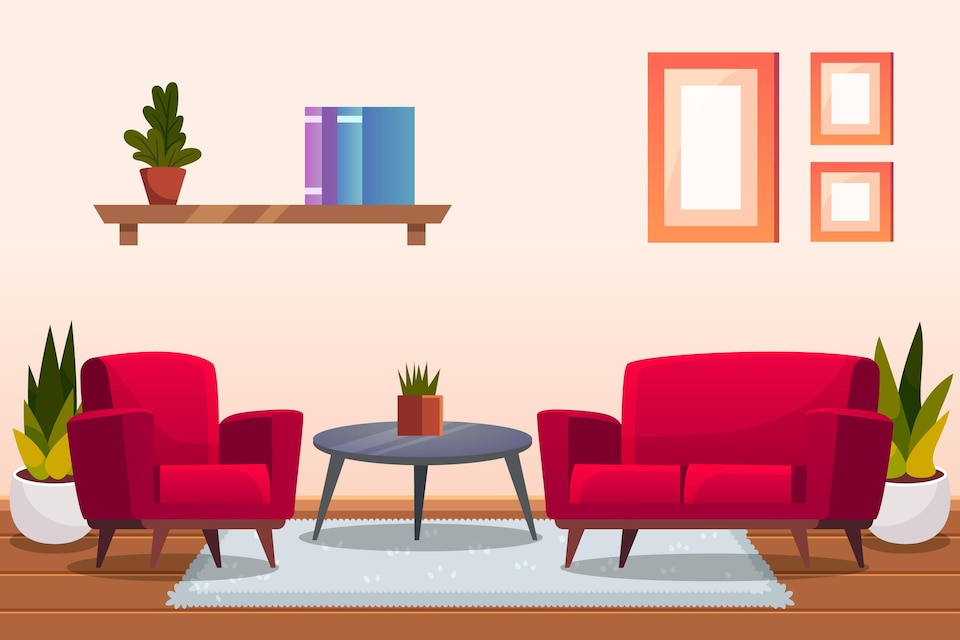 3
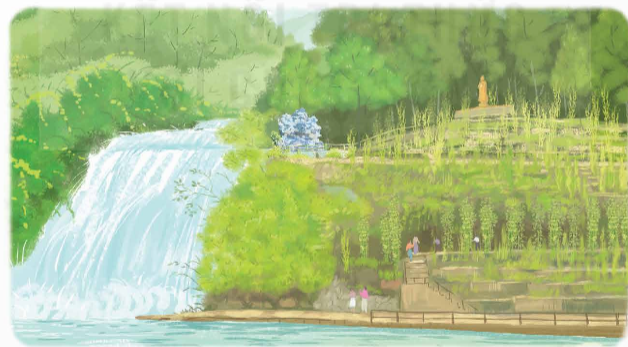 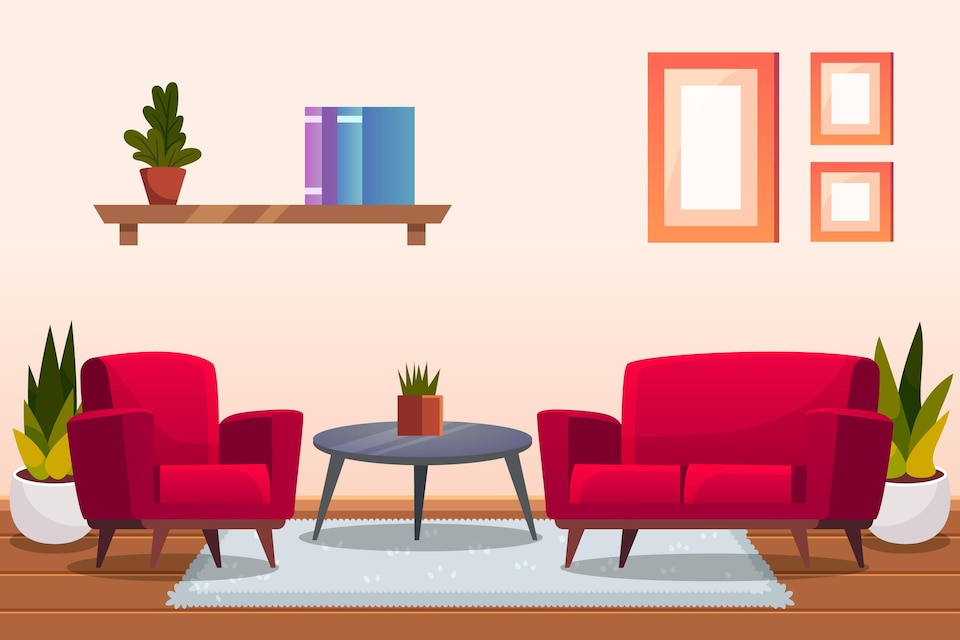 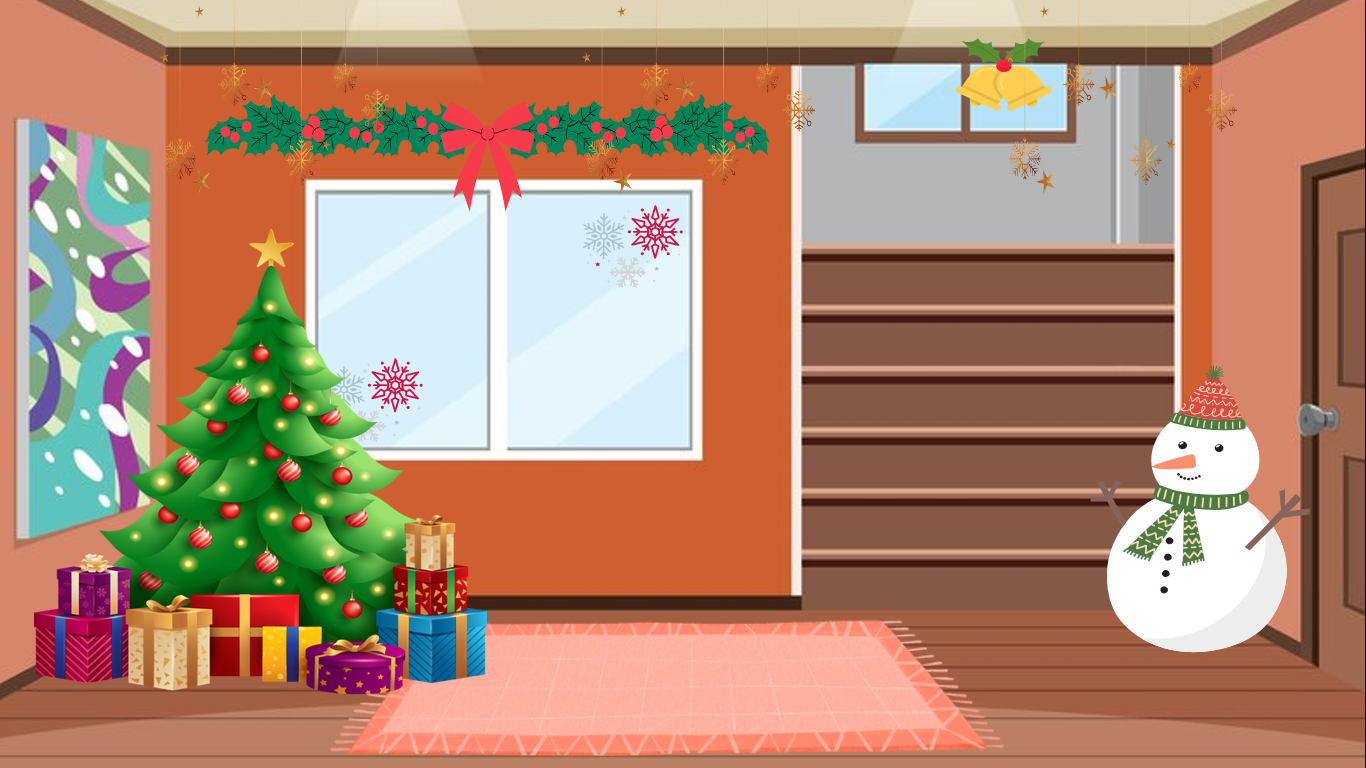 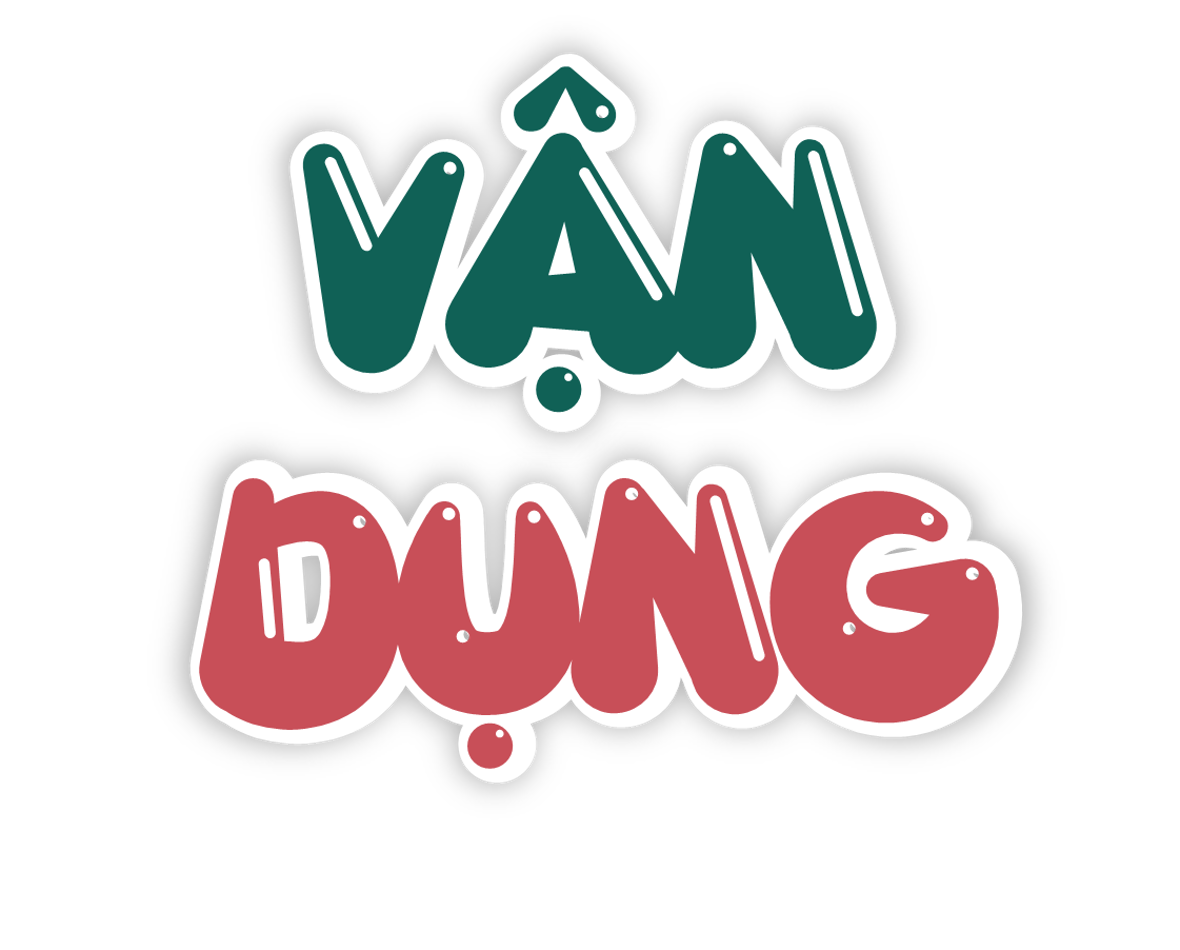 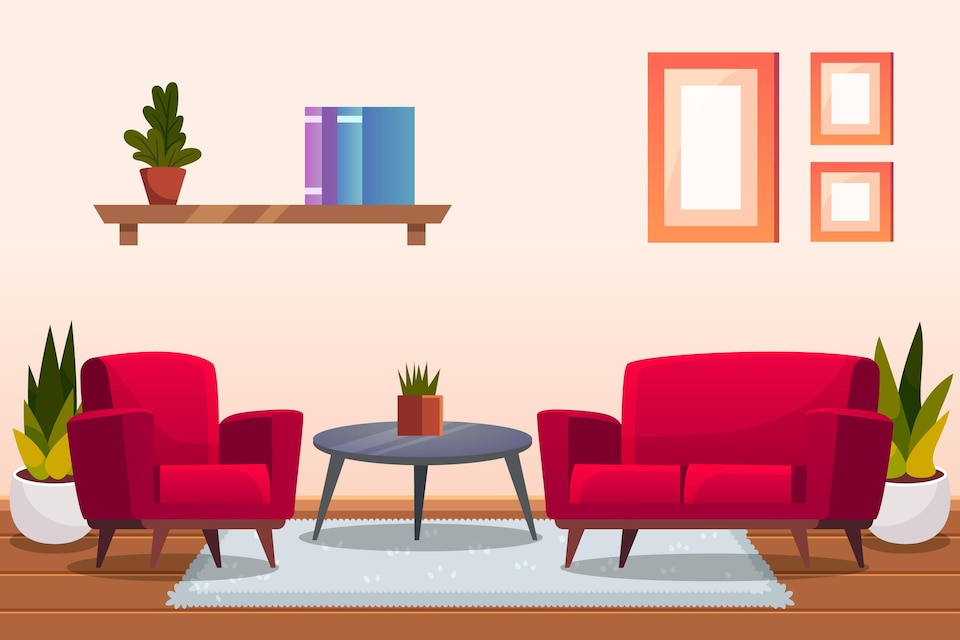 4
Số?
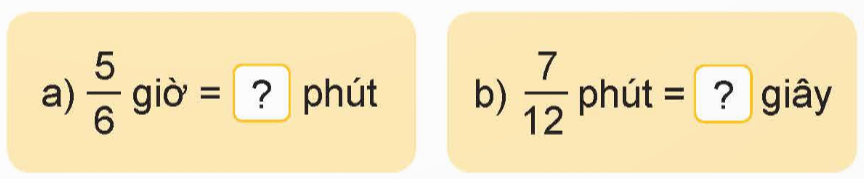 50
35
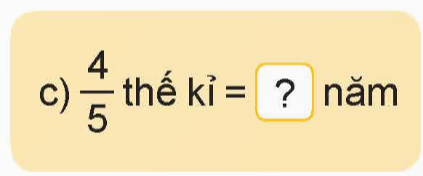 80
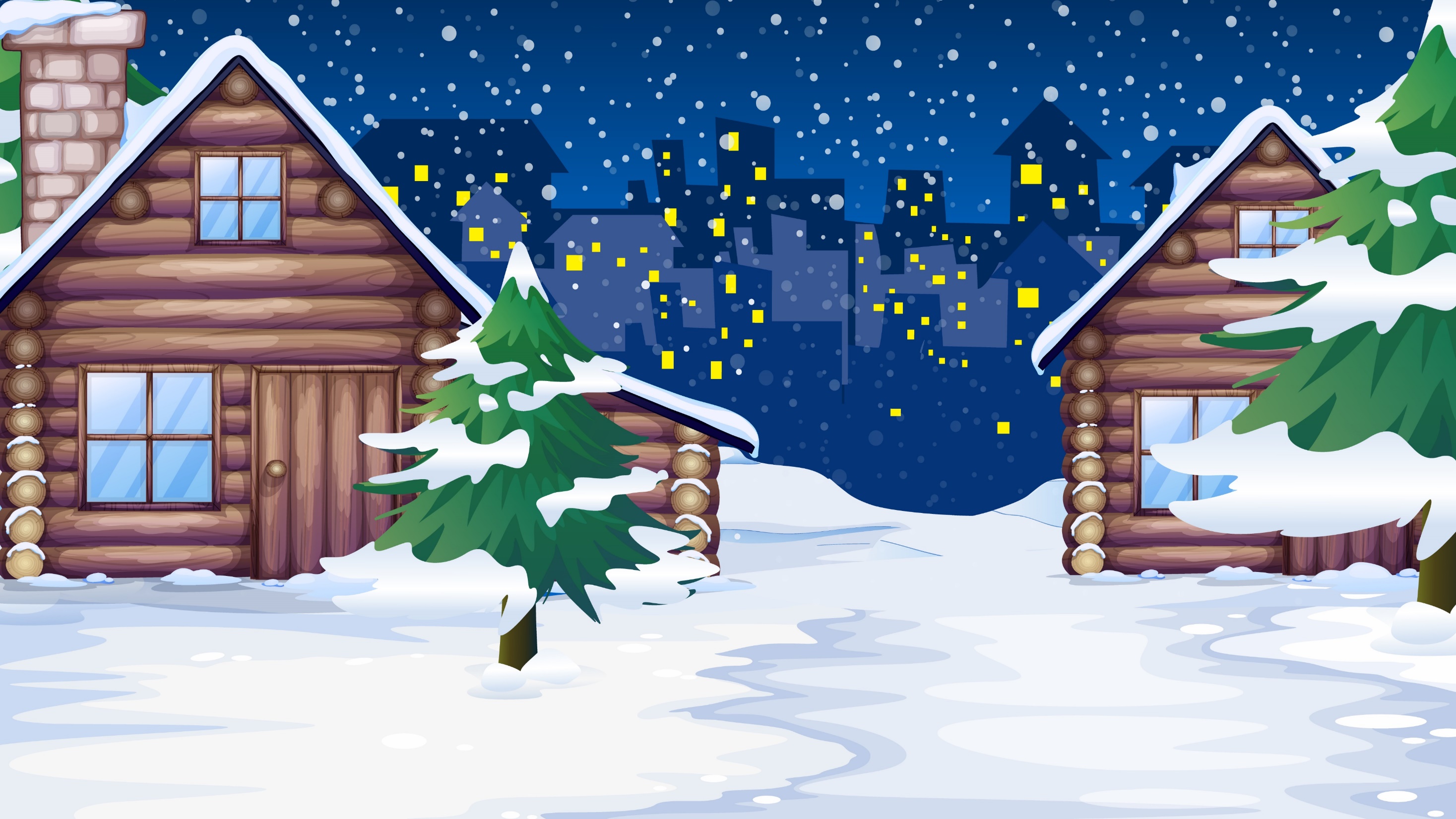 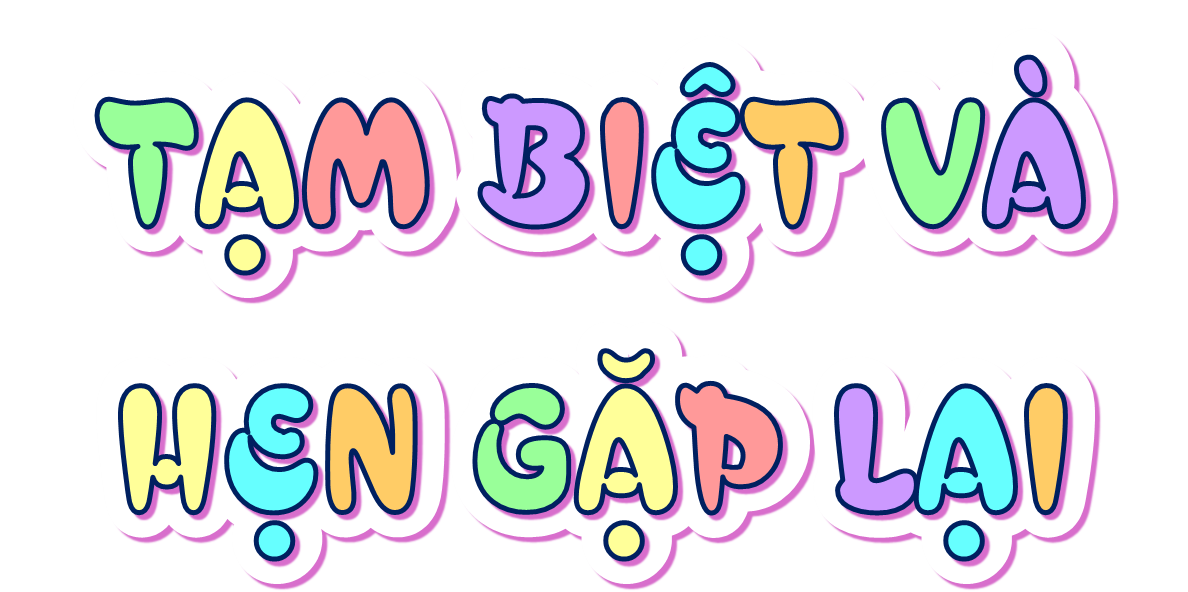 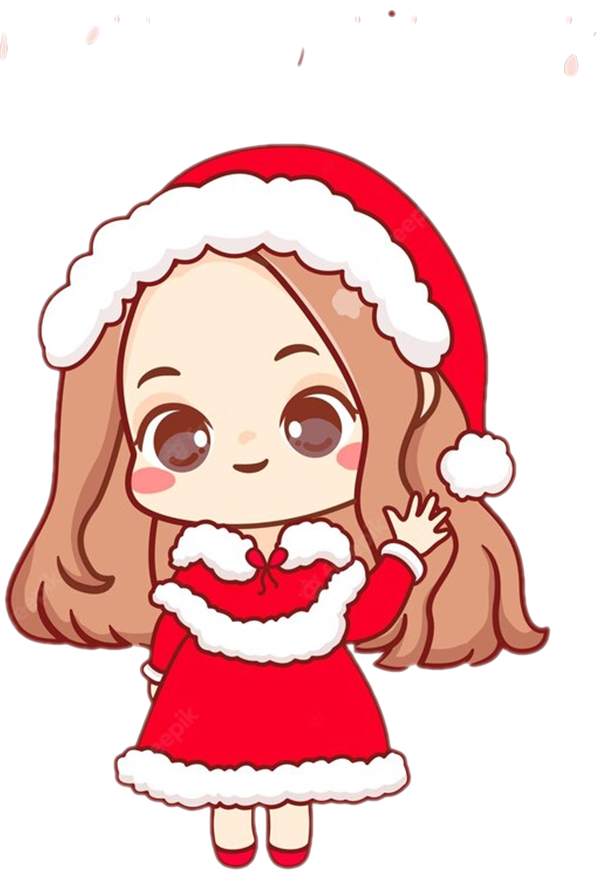 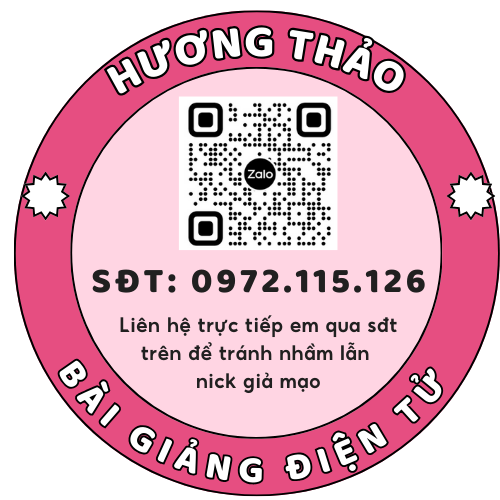